CLOSTRIDIUM BOTULINUM
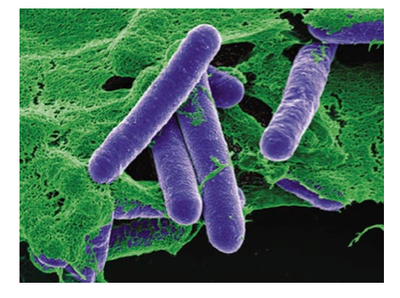 Generalidades
Es una toxina de origen proteico elaborada por una bacteria denominada Clostridium Botulinum.
Todas las toxinas biosintetizadas por Clostridium botulimun son de naturaleza proteínica, observándose que se incrementa su toxicidad cuando la proteína neurotóxica original se modifica.
La botulina es soluble en agua, inodora, insípida e incolora y puede ser inactivada por medio de calor
Existen ocho subtipos serológicos de toxina botulínica, nombrados de la A a la G (A, B, C1, C2 y de D a G)
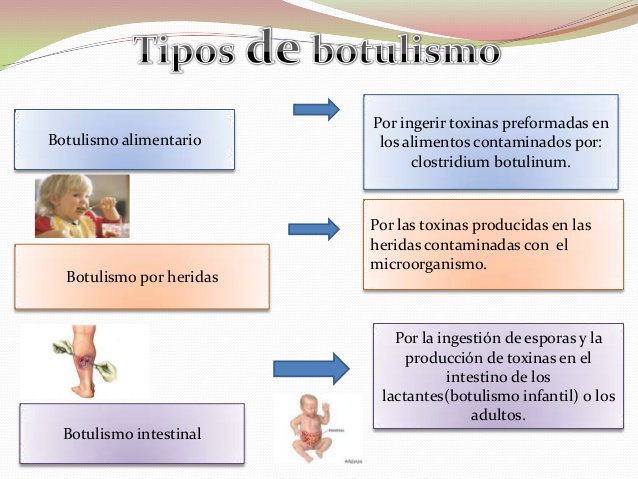